The Importance of Error Messages(and other feedback messages)In the User Interface
Dan Fleck
(adapted slides from Jeff Offutt)

http://www.cs.gmu.edu/~dfleck
SWE 632
User Interface Design and Development
“The needs of both people and machines can be
reconciled; users will respond more efficiently and
intelligently if they receive meaningful feedback.”
		 B. Dwyer, CACM, Sept. 1981
Philosophies
People remember more about when bad things happen than when good things happen
Lets talk about bicycle riders…

Error messages should not be (just) pointers to manuals
2
27-Sep-12
©  Dan Fleck, 2012
Bad Error Messages Cost $!
Error: This page is too big to be shown completely
What did it mean? 
Why were users seeing it? 
How could they get rid of it?
Customers called/emailed hundreds of times
Customer support costs for this error: $50,000
From: http://writersua.com/articles/message/index.html
3
27-Sep-12
©  Dan Fleck, 2012
Four General Ideas
Must be specific
Must use constructive guidance and positive tone
Must be in a user-centered style
Must use appropriate physical format
4
27-Sep-12
©  Dan Fleck, 2012
(1) Be Specific
A message that has to be explained has failed
Users should not have to read a message twice
Messages should be concise
Messages should be brief, informative, and in the users’ vocabulary
5
27-Sep-12
©  Dan Fleck, 2012
(1) Be Specific
A useful message should state:

 What error has been detected
 Which input field contains the error

	and most importantly …

What corrective action to take
6
27-Sep-12
©  Dan Fleck, 2012
(1) Be Specific
Examples
Non-specific
Specific
Invalid input
The id number must be 5 numeric digits
Invalid date
Format: MM/DD/YY
SYNTAX ERROR
Unmatched left parenthesis
Illegal entry
Type first letter: Send, Read, or Drop
Error accessing
    http://www.cs.gmu.edu:
    SOCKET: Connection
    refused
www.cs.gmu.edu is busy, try again later
7
27-Sep-12
©  Dan Fleck, 2012
(1) Be Specific
A note on beeping ...

Beeps are non-specific, and can be embarrassing and annoying
8
27-Sep-12
©  Dan Fleck, 2012
(2) Give Constructive Guidance in a Positive Tone
Meaningful messages
Positive tone
Not incriminating
Blame system, not users
State what should be there, not what should not
9
27-Sep-12
©  Dan Fleck, 2012
(2) Give Constructive Guidance in a Positive Tone
Examples
Non-constructive
Constructive
Illegal year!
The year must be between 1975 and 1995.
Your id # has characters!
The id # must be numeric.  Please re-enter.
Part Code not numeric.
Part Code must be 3 numeric digits.
10
27-Sep-12
©  Dan Fleck, 2012
(2) Give Constructive Guidance in a Positive Tone
Do not use hostile terminology:
Fatal error
Run aborted
Catastrophic error
Illegal error
Invalid
Bad
11
27-Sep-12
©  Dan Fleck, 2012
(3) Use a User-Centered Style
Users should feel that they are in control

Messages should be :
In the user’s vocabulary
 Courteous
 Not Imperative
12
27-Sep-12
©  Dan Fleck, 2012
(3) Use a User-centered Style
Examples
Non-user-centered
User-centered
ENTER DATA.
Ready for command:
Ready!
Your turn :
13
27-Sep-12
©  Dan Fleck, 2012
(4) Use an Appropriate Physical Format
Messages should be neat, consistent, and readable
Mostly mixed case (upper and lower)
All upper-case only for brief, serious warnings
Message placement should not interfere
Include white space around messages
Input and message on same screen
Highlight erroneous data fields
14
27-Sep-12
©  Dan Fleck, 2012
Example
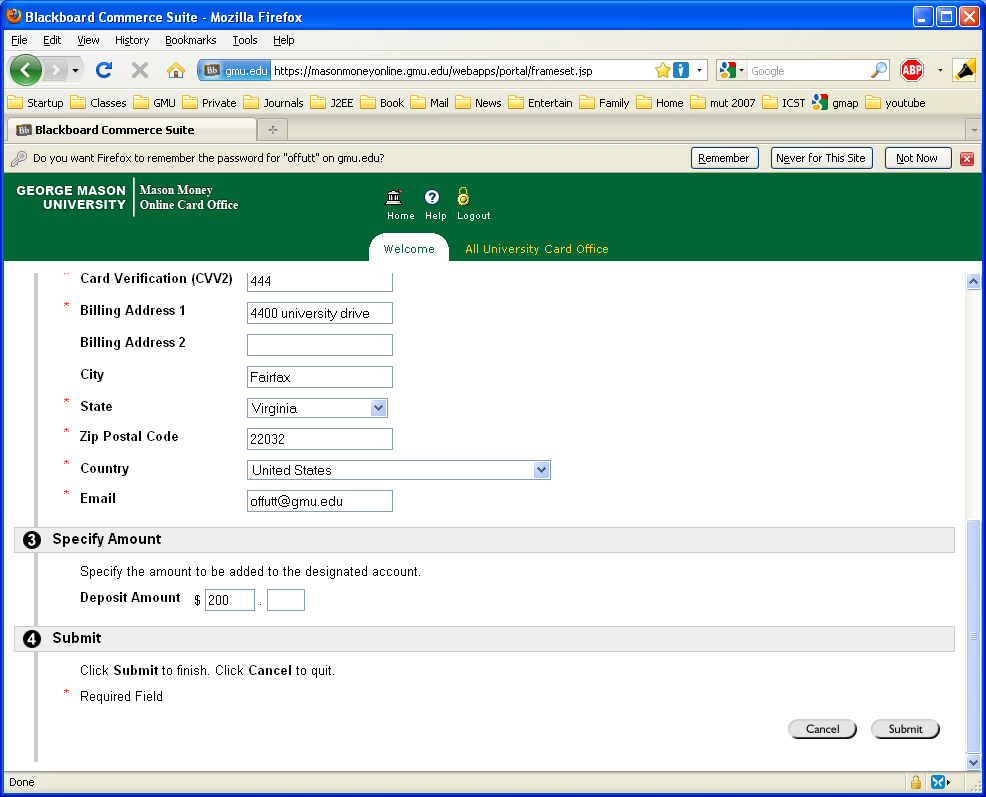 15
27-Sep-12
©  Dan Fleck, 2012
Example
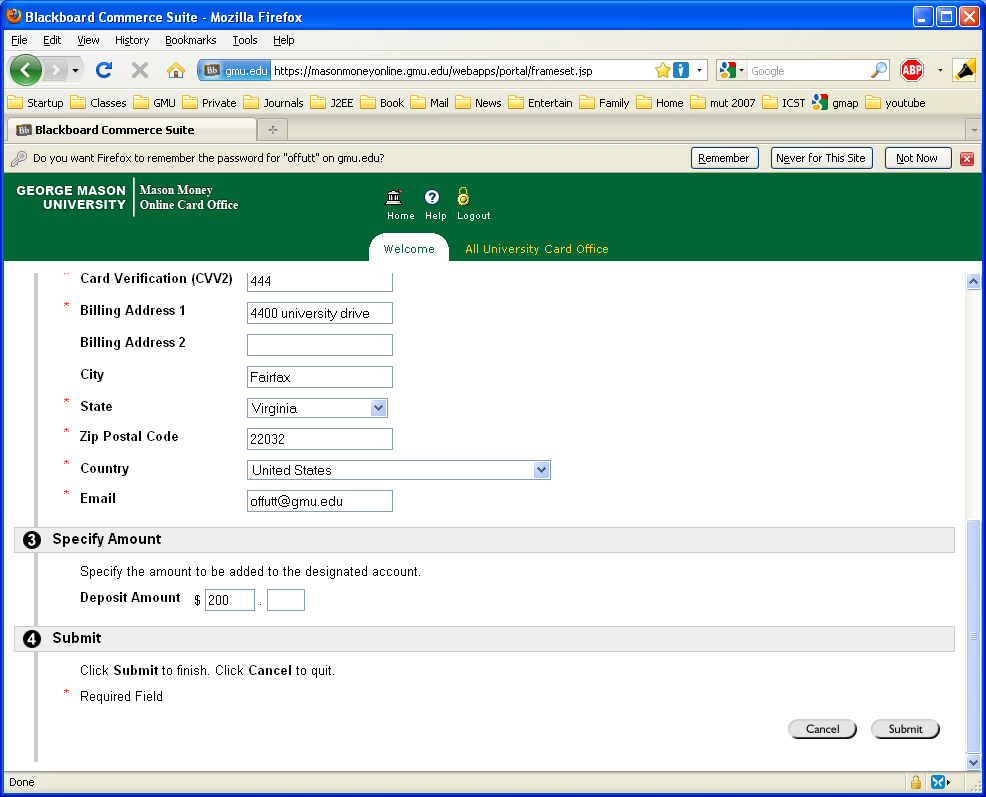 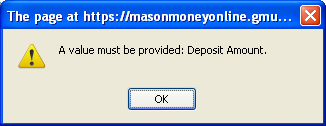 I did!
Maybe I need 50 cents …
50
16
27-Sep-12
©  Dan Fleck, 2012
Example
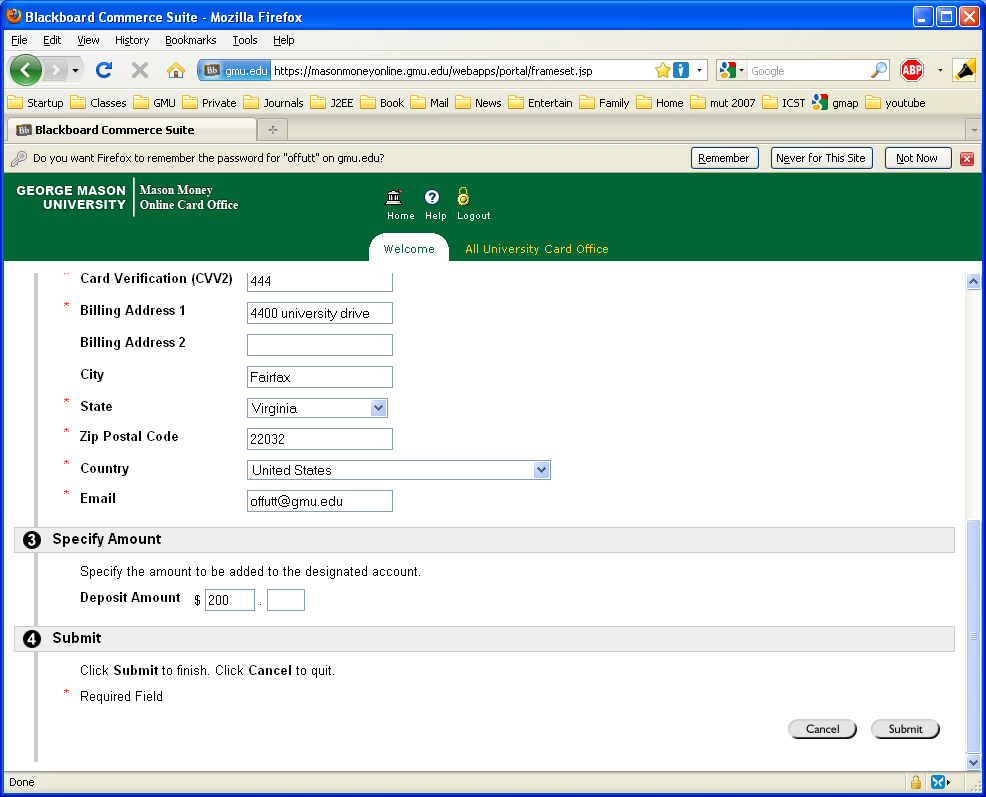 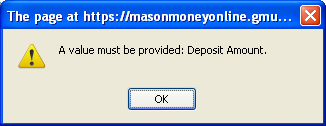 Must enter 2 zeros (other values not allowed)
00
50
17
27-Sep-12
©  Dan Fleck, 2012
Example
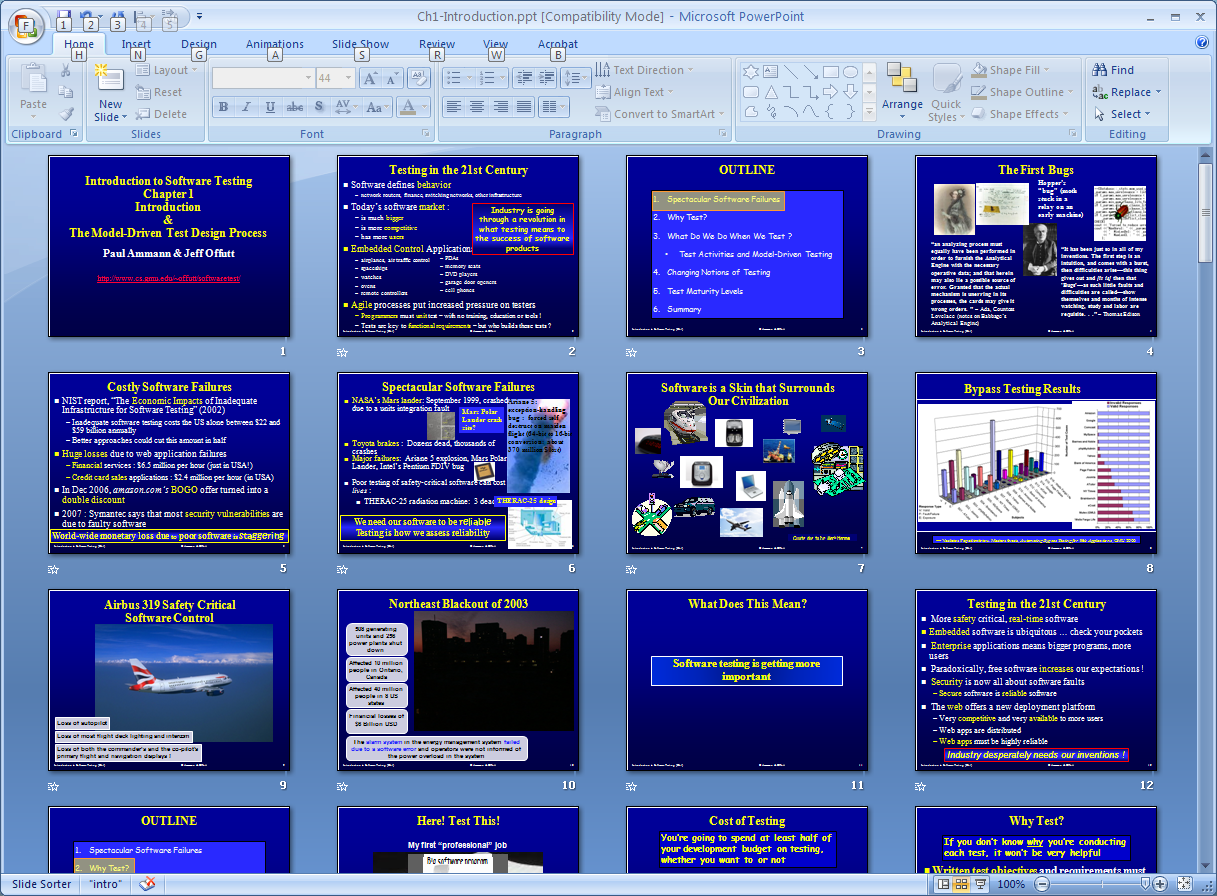 This modal dialog box will not allow me to see the message (with crucial info!) while editing the slides. I have to respond before editing.
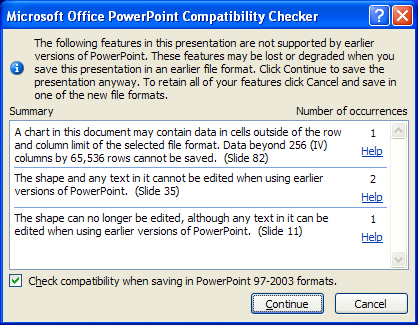 18
27-Sep-12
©  Dan Fleck, 2012
Examples
! HT ACCESS: Error accessing “http://www.cs.gmu.edu/offutt.html”: “HTTP: File/directory does not exist”
The requested web page /offutt.html was not found on http:// ...


!PrintMonitor is currently printing “Doc 1: Bad Examples” from “WordPerfect 2.1”. If PrintMonitor quits now, “Doc 1: Bad Examples" will be printed when the system is restarted with MultiFinder. Do you want to finish printing before PrintMonitor quits? (Windows 95)
Currently printing. If shutdown occurs now, the document will not be printed until MS Word restarts. You can still delay shutdown until the document finishes printing.
Wait and shutdown after printing:
Shutdown now and cancel printing:
19
27-Sep-12
©  Dan Fleck, 2012
Another Example
http://www.inwarehouse.se/ : Microsoft OLE DB Provider for ODBC Drivers error '80004005'
    [Microsoft][ODBC SQL Server Driver][SQL Server]Your transaction (process ID #85) was deadlocked with another process and has been chosen as the deadlock victim. Rerun your transaction.
     /script/webkatalogen/pb.asp, line 221

Internal failure, please try again.
20
27-Sep-12
©  Dan Fleck, 2012
More Examples
Bus error, core dumped (Unix)
Access through a nil pointer in function GetNext()

Terminating thread, due to a stack overflow problem. A VxD, possibly recently installed, has consumed too much stack space. Increase the setting of MinSPs in SYSTEM.INI or remove recently installed VxDs.  There are currently 5 SPs allocated.  (Windows 2000)
???
21
27-Sep-12
©  Dan Fleck, 2012
Yet Another Example
From Lotus notes



What does that mean ???
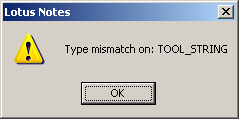 22
27-Sep-12
©  Dan Fleck, 2012
A Confusing Example
This webpage has a redirect loop.
The webpage at 
     https://property.onesite.realpage.com/system/onlinepayments/default.asp
     has resulted in too many redirects. Clearing your cookies for this site may fix the problem. If not, it is possibly a server configuration issue and not a problem with your computer.
Here are some suggestions:
   Reload this web page later.
   Learn more about this problem.
   More information on this error
Below is the original error message
Error 310 (net::ERR_TOO_MANY_REDIRECTS): There were too many redirects.
23
27-Sep-12
©  Dan Fleck, 2012
Another Confusing Example
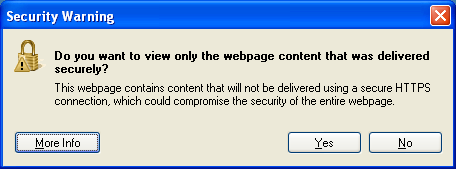 The wording of this message makes it hard to know how to answer
“to view only” ?
If I want to let it show me everything, should I answer “Yes” or “No”?
This message can only be understood by someone who got an A in a logic class …
24
27-Sep-12
©  Dan Fleck, 2012
Yet Another Example
From an online bill payment system




Is it legal to “abort” in this state?
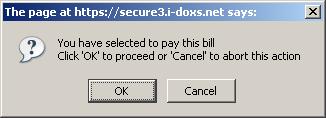 25
27-Sep-12
©  Dan Fleck, 2012
A Commonly Occurring Example
Most browsers give a warning before submitting POST data for the second time
Avoid duplicate submissions and updates
Avoid duplicate purchases
Users should be very careful before overriding this hesitation
However … how many users understand “POSTDATA”?
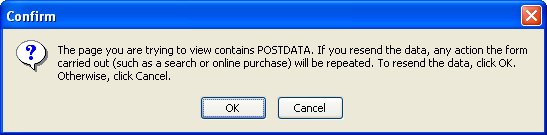 26
27-Sep-12
©  Dan Fleck, 2012
Last (Negative) Example
Program Error: WINWORD.exe has generated errors and will be closed by Windows. You will need to restart this program. An error log is being created. (Word 2000)
 A colleague got this message, intermittently, for several months before diagnosing the problem
It occurred when starting MS Word (and PowerPoint) … sometimes … and they immediately exited
 Restarting the computer did not work
 Took computer to the support center, but they couldn’t get the problem to repeat
 The actual problem ???
The default printer is a network printer and is currently unavailable. Word is continuing, but you will not be able to print.
27
27-Sep-12
©  Dan Fleck, 2012
An Outstanding Example
ERROR 403 - Forbidden
The server understood the request, but is refusing to fulfill it.
Authorization will not help and the request SHOULD NOT be
repeated. This status code is commonly used when the server does
not wish to reveal exactly why the request has been refused, or
when no other response is applicable.

Having trouble? Maybe one of these links will help you find what
you are looking for: Hardware, Software, Solutions, Storage
Systems Products.

Search:
28
27-Sep-12
©  Dan Fleck, 2012
An Interesting Example
Command: Mail                           To:  fred
Subject:
No subject – Continue with message? (y/n) n ___
Interesting escape
A reminder that we should use subject lines

Intrusive or protection?
29
27-Sep-12
©  Dan Fleck, 2012
Your turn – Groups 1-6!
http://www.instructionaldesign.org/bad_error_messages.html
What is wrong? (Be specific… use our four criteria)
Must be specific
Must use constructive guidance and positive tone
Must be in a user-centered style
Must use appropriate physical format


2. Fix it!

3. Go to the next slides and answer the example 
for your group number (1-6 also)
30
27-Sep-12
©  Dan Fleck, 2012
Exercise 1
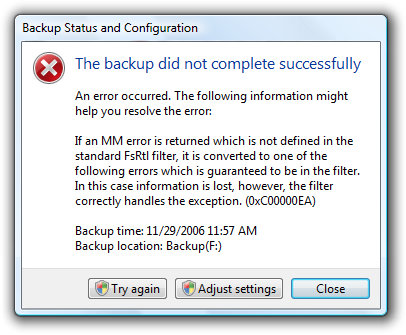 From: http://msdn.microsoft.com/en-us/library/windows/desktop/aa511267.aspx#codes
31
27-Sep-12
©  Dan Fleck, 2012
Exercise 2
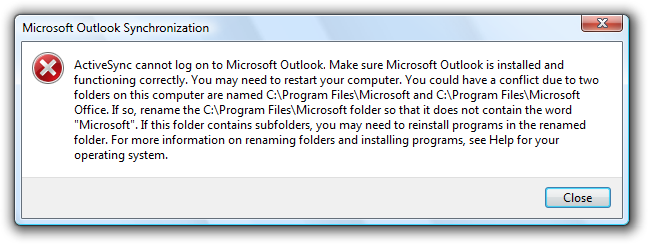 From: http://msdn.microsoft.com/en-us/library/windows/desktop/aa511267.aspx#codes
32
27-Sep-12
©  Dan Fleck, 2012
Exercise 3
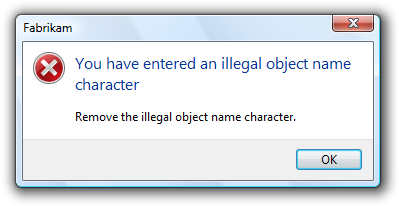 From: http://msdn.microsoft.com/en-us/library/windows/desktop/aa511267.aspx#codes
33
27-Sep-12
©  Dan Fleck, 2012
Exercise 4
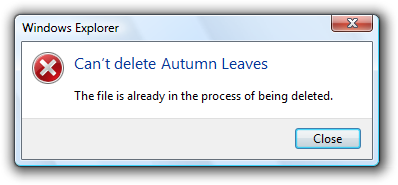 From: http://msdn.microsoft.com/en-us/library/windows/desktop/aa511267.aspx#codes
34
27-Sep-12
©  Dan Fleck, 2012
Exercise 5
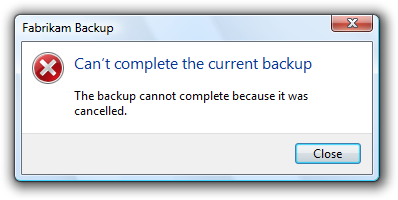 From: http://msdn.microsoft.com/en-us/library/windows/desktop/aa511267.aspx#codes
35
27-Sep-12
©  Dan Fleck, 2012
Exercise 6
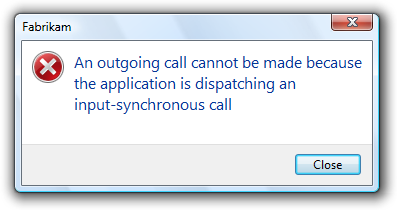 From: http://msdn.microsoft.com/en-us/library/windows/desktop/aa511267.aspx#codes
36
27-Sep-12
©  Dan Fleck, 2012
A Stupid Example
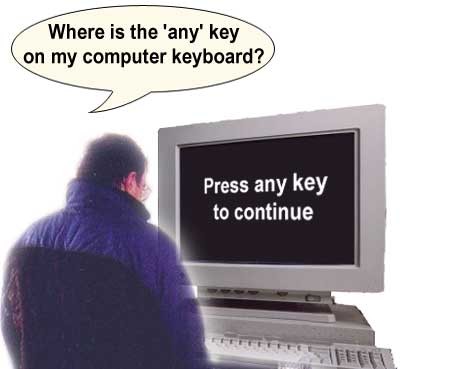 37
27-Sep-12
©  Dan Fleck, 2012
Another Stupid Example
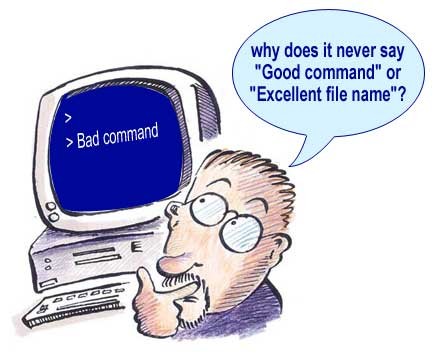 38
27-Sep-12
©  Dan Fleck, 2012
If Error Messages Were Haikus
A file that big?
It might be very useful.
But now it is gone. 

Windows NT crashed.
I am the Blue Screen of Death.
No one hears your screams. 

Errors have occurred.
We won’t tell you where or why.
Lazy programmers.
Yesterday it worked
Today it is not working
Windows is like that 
Wind catches lily
Scatt’ring petals to the wind:
segmentation fault
Three things are certain:
Death, taxes, and lost data.
Guess which has occurred.
39
27-Sep-12
©  Dan Fleck, 2012
Client- or Server-side Checking?
Typically uses javascript
Does not require “round-trip” to server
Can check immediately
JS is interpreted (slow!)
JS has limited abilities to:
Format error message
Redraw screen
Diagnose problem
Access back-end data
JS is quite error-prone
Typically uses Java (or C#)
Requires “round-trip” to server
Check is after “go” button
Java is very fast
Java is very powerful :
Arbitrary message formatting 
Can create a new screen
Exception-handling mechanism
Can access database !
Java programs are much more reliable
Users can “bypass” client-side checking
40
27-Sep-12
©  Dan Fleck, 2012
Client- or Server-side Checking?
Server-side checking with Java has many advantages
Only client-side advantage is speed :
Advantage disappears when JS gets complicated (interpreted!)
Other advantages of server-side outweigh speed of client-side by a lot
Modern web sites are moving to doing all of their checking on the server side
A compromise uses Ajax
Checking can be done on the server
But without the user explicitly sending a request
41
27-Sep-12
©  Dan Fleck, 2012
Philosophy of Designing for Errors
Think of the user’s point of view
Assume every mistake will occur
Make every action reversible
Use syntactic constraints as much as possible
Selection vs. typing
Make the results of actions obvious
If possible, make them obvious before actions are committed
42
27-Sep-12
©  Dan Fleck, 2012
Summary
Good Error Messages:

Increase speed of use
Increase subjective satisfaction
Reduce repeat errors
43
27-Sep-12
©  Dan Fleck, 2012